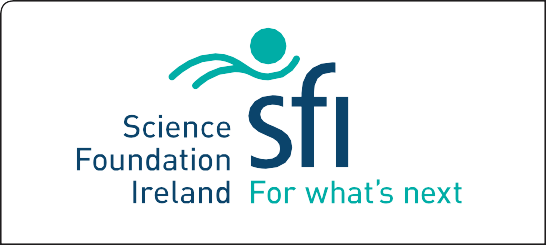 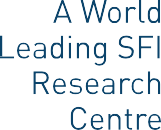 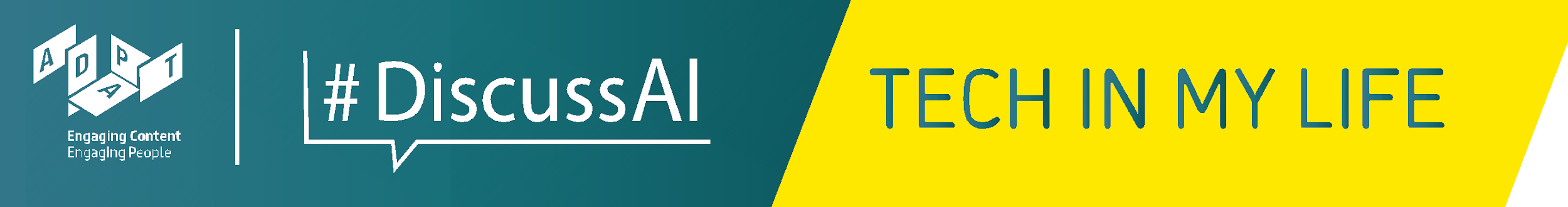 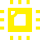 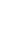 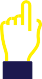 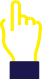 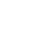 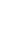 Lesson 4
What technology should 5th and 6th Class students be allowed to access?
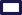 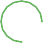 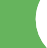 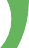 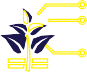 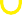 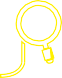 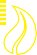 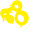 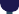 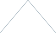 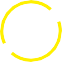 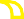 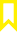 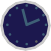 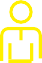 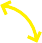 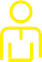 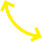 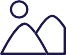 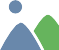 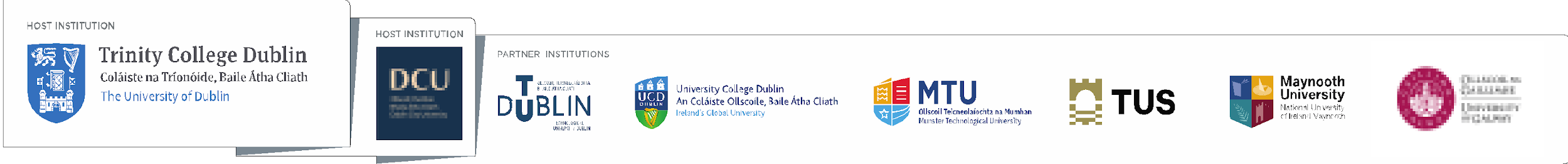 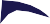 Primary school students have access to a lot of advanced
technology!
We might have ...
Mobile Phone PlayStation Xbox
Nintendo Switch Computer Tablet or iPad
Class Activity
Draw yourself surrounded by all the technology you have access to
Class Activity
Compare this drawing to the previous drawing where you were totally away from all technology
Let’s compare these two drawings! Let’s discuss!
Zine Time
Make a Zine on what we have talked about today!